Wednesday 10th February 2021
Reading/Phonics
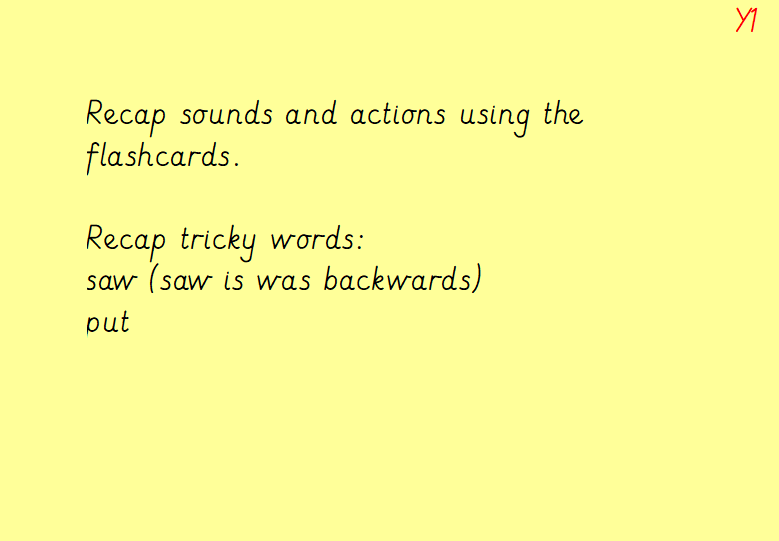 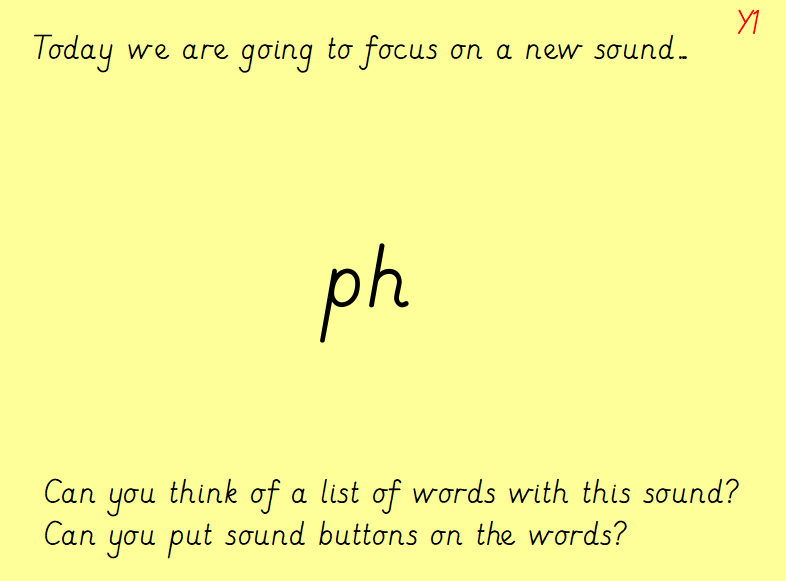 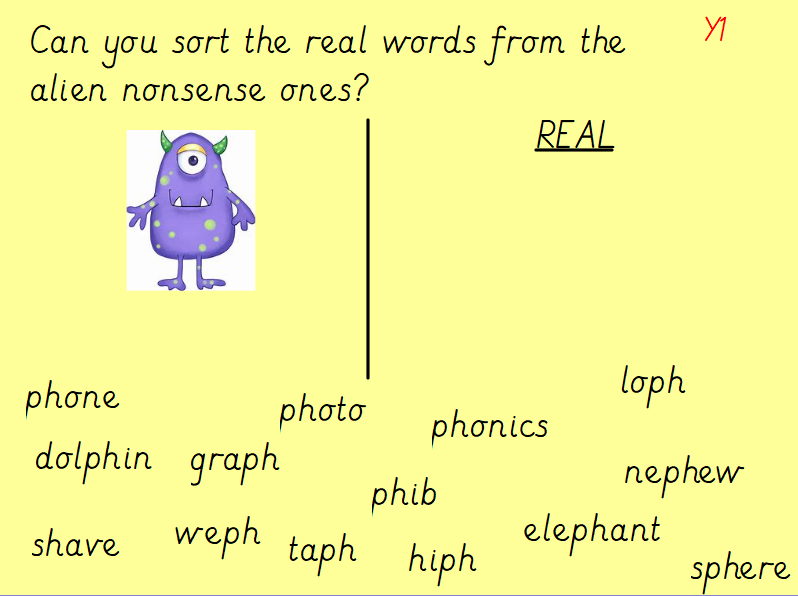 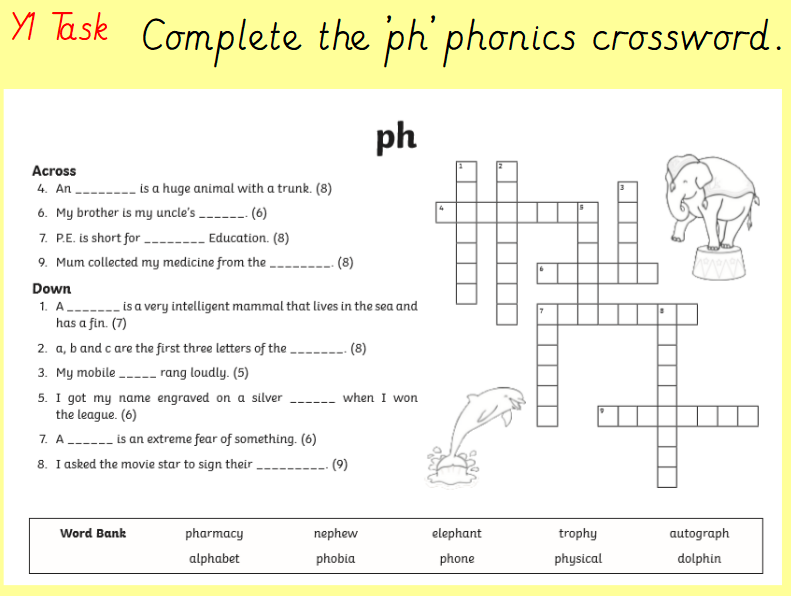